ISO 26000Basic training material
Version: January 1, 2022: unofficial revision and update by Carolyn Schmidt
cschmidt@ecologia.org 

Drafting team for the original version:
Ms. Carolyn Schmidt (leader), Ms. Adriana Rosenfeld, 
Ms. Divya Kirti Gupta, Mr. Ken-ichi Kumagai 
Version: March 15, 2016
How to use this presentation
It is not recommended to delete any of the slides as they form a context.
It is recommended that you format the slides to fit your own purposes, for example by adding illustrations and photos that you have developed/own.
You are encouraged to translate these slides into the language of your audience.  You may also change the spelling from British to American English, if you prefer.
You may also consult the formal translation of ISO 26000:2010, which is available in more than 30 languages.  
Add slides that are relevant to your audience.  Such slides can be based on your local/regional/ national/ international context, as well as illustrating sectors, networks, tools, initiatives,  etcetera.
2
Contents
Part One	 Slides 4-34
    1. Introduction
	 2. About ISO 26000 
	 3. The core content of ISO 26000

Part Two        Slides 35-63
1.  Stakeholder engagement
2.  Implementation  of ISO 26000
3.  Reporting and claims of using ISO 26000
4.  Additional information and resources
3
Part One
Part One
    1. Introduction
	 2. About ISO 26000 
	 3. The core content of ISO 26000
7 principles
7 core subjects
definition of SR
4
Part One1. Introduction
This slide presentation is a basic introduction to ISO 26000, Guidance on Social Responsibility, that:  

emphasizes key definitions and main points

provides an overview, not a complete summary

is free of charge, open source, and intended for widespread distribution 

is intended for people and organizations from all sectors of their societies, and from any region of the world
5
[Speaker Notes: Please note the the copyright and license agreement of the standard before including standards text in the presentation or distributing a standard during a training.]
2. About ISO 26000
ISO 26000 is an International Standard giving guidance/recommendations about how any organization can improve its Social Responsibility and thus contribute to sustainable environmental, social and economic development.

ISO 26000 is voluntary and not certifiable, as it does not contain requirements.  Its appeal is to those who, for whatever reasons, seek to improve their operating processes and impacts through socially responsible behaviour.
6
What makes ISO 26000 important and credible?
It is designed to work in all organizational and cultural contexts, and in any country or region 

It is flexible -  the user decides how to use it

It was internationally negotiated through ISO’s consensus method, using a multi-stakeholder approach, and balance to reflect global diversity

It incorporates the real-life experiences of its many contributors, and at the same time builds on international norms and agreements related to Social Responsibility
7
Examples of linkages between international initiatives and ISO 26000
8
What does ISO 26000 offer to its users?
Guidance on how to structure, evaluate, and improve their social responsibility, including stakeholder relationships and community impacts.  

Societal expectations of what constitutes responsible behaviour, based on authoritative international instruments
9
Using ISO 26000 Social Responsibility can help you to:
attract like-minded partners, investors, customers, members, workers and suppliers
identify new opportunities 
establish and participate in more robust, stable supply chains
manage and reduce risks
contribute to sustainable development by reducing your harmful environmental, social and economic impacts 
improve relations with employees, communities, the media, suppliers, customers, and government agencies
10
Implementing social responsibility can contribute to a “virtuous cycle” -  each action strengthens the organization and the community, encouraging sustainable development
11
3. Core content of ISO 26000
Definition of “Social Responsibility”
   The 7 principles 
    The 7 core subjects and related issues
12
ISO 26000’s definition of Social Responsibility
“Social Responsibility (SR) is the responsibility of an organization for the impacts of its decisions and activities on society and the environment through transparent and ethical behaviour that:

Contributes to sustainable development, including the health and welfare of society
Takes into account the expectations of stakeholders
Is in compliance with applicable law and consistent with international norms of behavior, and 
Is integrated throughout the organization and practised in its relationships.”
13
Definition of Social Responsibility, continued
Note 1:  Activities include products, services and processes.

  Note 2: Relationships refer to an organization’s activities 
              within its sphere of influence.”

  Source:  ISO 26000: 2010  Clause 2.18

  ISO 26000 explicitly links Social Responsibility to sustainable
  development, showing the larger purpose of SR:

  “Sustainable development is about meeting the needs of 
   society while living within the planet’s ecological limits and
   without jeopardizing the ability of future generations to meet
   their needs.”

  Source:  ISO 26000:2010  Clause 3.3.5
14
The 7 Principles to be practiced by the leadership, and implemented throughout the organization
Accountability
Transparency
Ethical behaviour
Respect for stakeholder interests
Respect for the rule of law
Respect for international norms of behavior
Respect for human rights
15
Accountability and Transparency
Accountability is the: “state of being answerable for decisions and activities to the organization’s governing bodies, legal authorities and, more broadly, its stakeholders” (those who are affected by its actions)

Transparency is “openness about decisions and activities that affect society, the economy and the environment, and willingness to communicate these in a clear, accurate, timely, honest and complete manner”

Source:  ISO 26000:2010  Clause  2.1 and 2.24
16
Accountability and Transparency, con’t
Accountability and transparency involve taking responsibility for decisions and policies

Accountability and transparency involve the top decision-makers, as well as everyone throughout a chain of command

Leaders need to know and acknowledge who has made what specific decisions
17
Ethical Behaviour
Ethical behaviour involves deciding what is the right course of action, day to day 

Ethical behavior is defined as “behaviour that is in accordance with accepted principles of right or good conduct in the context of a particular situation…” 

Ask yourself:  would you be comfortable if your actions were to become public knowledge?

Source:  ISO 26000:2010 Clause 2.7
18
Respect for stakeholder interests
This involves identifying groups of stakeholders  - those who are affected by your decisions and actions - and responding to their concerns.
 
It does not mean letting them make your decisions.  But it does mean that you make your best effort to listen to them, and to try to understand their points of view.

“Social responsibility” is not decided in a vacuum; it always involves reference to the guiding principles, and awareness of your impacts on others.
19
Respect for the rule of law
“In the context of social responsibility, respect for the rule of law means that an organization complies with all applicable laws and regulations....even if they are not adequately enforced.”

This can be difficult in situations where, from your viewpoint, the laws and regulations, or how they are enforced, are unrealistic or unfair.  This is also where the social responsibility of governmental bodies becomes important.


Source:  ISO 26000:2010 Clause 4.6
20
Respect for international norms of behaviour
“In situations where the law or its implementation does not provide for adequate environmental or social safeguards, an organization should strive to respect, as a minimum, international norms of behaviour.”

International norms of behavior are “…derived from customary international law, generally accepted principles of international law, or intergovernmental agreements that are universally or nearly universally recognized.” – for example, from the United Nations or the International Labour Organization (ILO).

This principle of Social Responsibility applies especially to multi-national  corporations or other organizations operating in countries outside their headquarters.
    Sources:  ISO 26000:2010 Clause 2.11 and  4.7
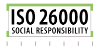 21
Respect for human rights
ISO 26000 urges its users to identify the vulnerable populations among its stakeholders, and to work to ensure their fair treatment

“Groups that have suffered persistent discrimination, leading to entrenched disadvantages, are vulnerable to further discrimination, and their human rights should be the focus of additional attention in terms of protection and respect by organizations.”

“..In situations where human rights are not protected, take steps to respect human rights and avoid taking advantage of these situations…”

Source: ISO 26000:2010 Clause 4.8; Clause 6.3.7
22
In summary, the 7 Principles:
Establish the underlying framework for socially responsible decision-making;

Link each user of ISO 26000 to a global community of those who share the principles;

Emphasize that Social Responsibility is a process that develops and evolves with practice.


After explaining the Principles, ISO 26000 goes on to define the Core Subjects – the seven types of activities for every organization to apply these principles to.
23
The 7 core subjects
Each of the 7 core subjects is relevant to every organization.  This is an extremely important part of ISO 26000.  Even if you think that one core subject does not apply in your case, you MUST examine it and do your best, to be a credible user of ISO 26000. 
ISO 26000 is a holistic standard, meaning that you cannot point out that you excel in one core subject, while avoiding another that you know is a weakness.
Looking at each core subject, review specific listed issues and identify your own priorities among those issues.
24
The 7 Core Subjects
Holistic Integrated Approach







Interdependence
Human 
Rights
Community Involvement and 
Development
Organizational








Governance
Consumer Issues
Labour Practices
Organization
Fair Operating Practices
The Environment
25
Organizational governance
Leaders should practice and promote ethical behavior, accountability and transparency. 
ISO 26000 suggests tools for integrating SR into core business decisions
Some specific ways to achieve improvement:

Develop incentives for performance on social responsibility
Adjust organizational structure to include third-party review of sensitive areas such as financial management
Create ways to track decisions and their implementation, to ensure accountability and follow-through
Implement processes for meaningful (two-way) communication with stakeholders
26
Human rights
ISO 26000 encourages users to identify and respond to members of vulnerable groups within their sphere of influence
Users should avoid complicity;  that is, avoid assisting those abusing others, and avoid benefiting directly from abuses committed by someone else

Some specific ways to achieve improvement:
develop mechanisms for “due diligence”: ways to identify and prevent actual or potential human rights damage resulting from your activities
examine the treatment of vulnerable groups in your context, such as: those historically discriminated against on the basis of race, ethnicity or religion; indigenous peoples; girls and women, people with disabilities, migrants, etc.
provide remedy and grievance procedures
27
Labour practices
Everyone should be able to earn a living wage through freely chosen work
All workers should experience just & favorable conditions at work
Responsibility goes beyond workplaces that an organization owns or directly controls

Some specific ways to achieve improvement:

Eliminate forced labour, child labour and slavery
Don’t do business with anyone who uses unfair or abusive labour practices
Comply with laws and regulations on workers’ rights, including the right to organize and be represented by unions
Provide safety equipment and training
Provide grievance procedures for workers

NOTE:  The International Labour Organization (ILO) provides the most comprehensive information and guidance  on global labour issues

Source: ISO 26000:2010, 6.3
28
The Environment
The Environment refers to the entire world of nature, within which all life on earth is inter-connected.  Our relationship with the Earth’s climate is an obvious example of this inter-connection.

Some specific ways to achieve improvement:
Reduce or prevent pollution, including greenhouse gases; reduce emissions of pollutants into the air, water and soil as much as possible
Practice green procurement – evaluate suppliers of goods and services on their environmental impacts
Use sustainable, renewable resources whenever possible
Conserve water in operations; fresh water is a finite resource
Practice a circular economy life-cycle approach, including waste disposal – aim to reduce waste, re-use products or components, and re-cycle materials
29
Fair operating practices
Implementing fair operating practices can help to establish good working relationships with others who also value fair operating practices, also known as “fair business practices”

Some specific ways to achieve improvement:
Practice honesty – don’t ask for or accept bribes; don’t attempt to break laws through use of political influence
Respect property rights; pay fair compensation for property you acquire or use
Treat suppliers and customers/consumers fairly, including prompt payment of bills and prompt attention to problems
Examine your value chain/supply chain, and be sure you are paying enough to enable your suppliers to fulfill their own social responsibilities
30
Consumer issues
Consumers purchase items for their own private use. Whether these items are necessary services, such as water, electricity or medical care, or discretionary choices, the principles of social responsibility apply to the producers and vendors.

Some specific ways to achieve improvement:
Protect consumers’ health and safety; design and test products to ensure this
Minimize negative health and environmental impacts of products and services, such as noise or waste
Provide clear information on how to use items safely, and how to seek redress when a produce is defective
Pay particular attention to the information needs of vulnerable individuals (for example, those with limited vision or hearing, or poor reading ability)
31
Community involvement and development   (CID)
Actions that benefit communities- such as job creation, skill development, and provision of health, welfare and other services - should be integrated into the core business model

Some specific ways to achieve improvement:
Consult directly with community members when
      designing programs
Focus on increasing local procurement and hiring
Respect the traditional uses of natural resources by local
      populations, especially indigenous peoples
Fulfill tax and other legal responsibilities as described in
      law, even when punishments are not likely
Consider “social investment”:  programs and
      infrastructure which will improve quality of life, and 
      increase the capacity of the community to develop
      sustainably
32
CID is different from philanthropy
Philanthropic  and charitable giving is an important way wealthy people in many cultures feel they should share their wealth with others less fortunate.  

However, philanthropy is basically “top down” (the giver decides what projects and programs to fund).  

Community involvement and development in the ISO 26000 context is different from philanthropy.   CID encourages reciprocity – benefits and obligations for all involved – rather treating recipients as dependants who should feel grateful.

This is an important point for charitable organizations to keep in mind, as their recipients are also their most important stakeholders.
33
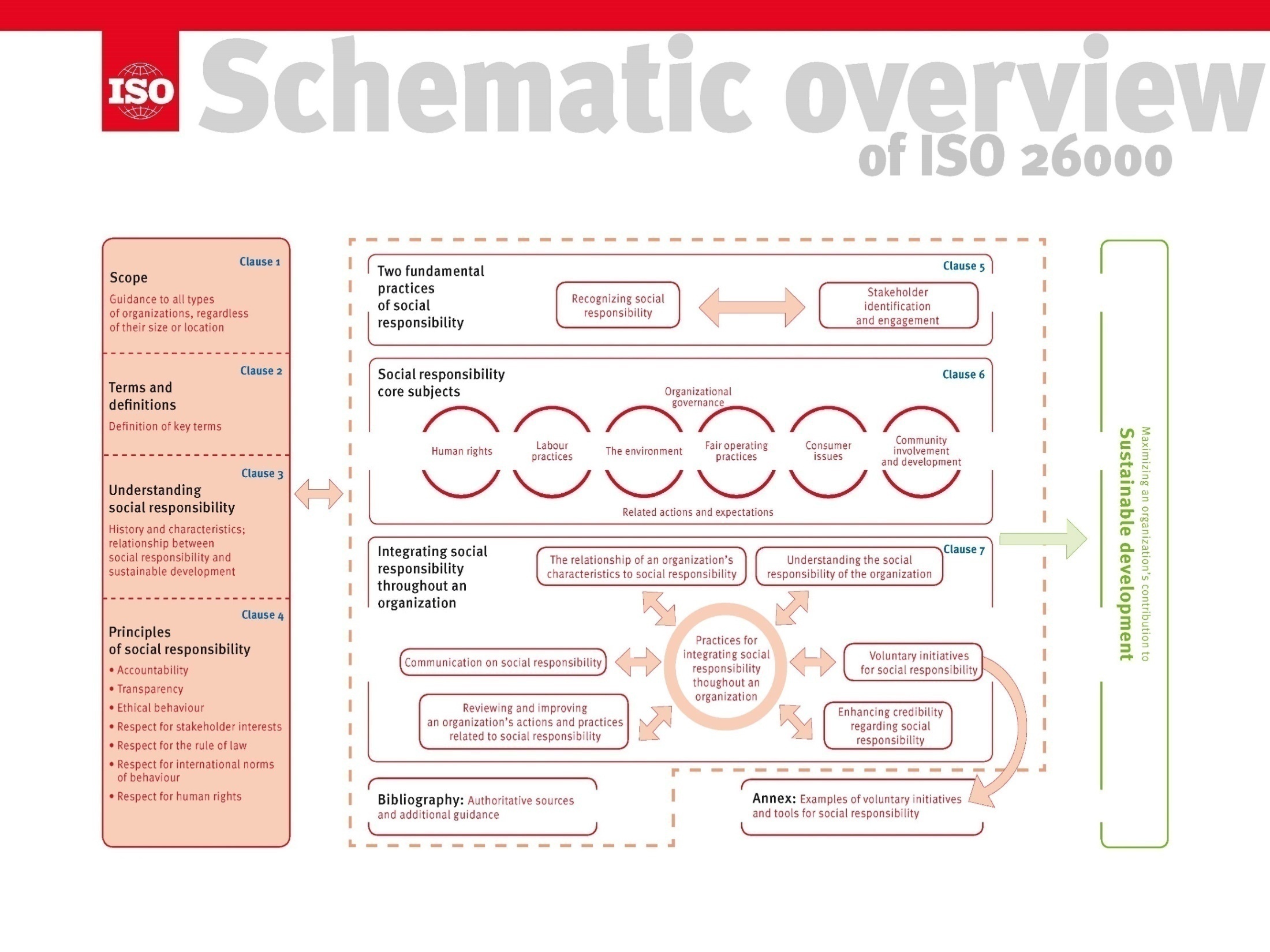 Part Two
Part Two
1.  Stakeholder engagement
2.  Implementation  of ISO 26000
3.  Communications and claims of using      ISO 26000
 4.   Resources and additional information
35
Part Two1.  Stakeholder engagement
ISO 26000 defines a stakeholder as “an individual or group that has an interest in any decision or activity of an organization.”

Stakeholder engagement is defined as “activity undertaken to create opportunities for dialogue between an organization and one or more of its stakeholders, with the aim of providing an informed basis for the organization’s decisions.”

Source:  ISO 26000:2010, Clause 2.20; 2.21
36
Who are your stakeholders?
Stakeholders are people or groups who are affected by the actions of your organization.  Often they also have the ability to affect you. 

Stakeholder categories can include  workers, clients, purchasers, consumers, owners, investors, government officials, community residents, and suppliers.  Animals, plants, birds, insects, and other members of our shared environment can also meet the definition of stakeholders, since they are groups who may be affected by your actions. 

Your first step is to identify your stakeholders, and, when relevant, their representatives with whom you will communicate.
37
Stakeholder identification:  examples
38
Stakeholder identification:  useful questions
To whom does your organization have legal obligations?
Who might be positively or negatively affected by your decisions or activities?
Who would be harmed if they did not have the chance to communicate with you? 
Who in your value chain is affected?
Who is likely to express concerns about the decisions and activities of your organization?
Who can help your organization address specific impacts?
39
Stakeholder engagement and communication
“Stakeholder identification and engagement are central to addressing an organization’s social responsibility.”  (ISO 26000:2010 Clause 5.3)
The goal is to build trust and credibility for the long term, not to find “quick fixes” for problems.
Communication establishes channels for exchanging knowledge, complaints, and ideas for solutions.  
Start to communicate respect and know your stakeholders before a crisis emerges.
40
Stakeholder engagement should:
include representatives of different stakeholder groups

  emphasize two-way communication

  start by listening to your stakeholders and their
    representatives; this will establish respectful dialogue, and
    thus will help them listen to your viewpoints as you move
    forward

  keep a realistic and positive tone; avoid making vague or
    ambitious promises that can’t be kept

  establish a process – not be a “one-off”

  IMPORTANT: should NOT be used mainly as a photo 
     opportunity or vehicle for publicity or public relations
41
2. Implementation of ISO 26000
Topics:

Integrating SR throughout your organization
Management processes
Involving stakeholders from the start
Working with the 7 Core Subjects and their issues
Due diligence
Sphere of influence
Gap analysis and priorities for action
42
Integrating SR throughout your organization   [ISO 26000 clause 7]
Governance and operating procedures
Setting direction toward SR from the top
Owners and top management need to lead by example
Use mission and vision statements to define values
Involve relevant stakeholders, especially all staff and workers
Set short-term and long-term goals
Incorporate transparency and accountability at all levels
Apply SR to decisions on purchasing, investing, hiring and promoting, advertising, community relations, etc.
43
Management  processes:  starting, reviewing  and improving SR performance              ISO 26000:2010
Clause 7.4.2
Setting the direction for SR
Building SR into governance, systems and procedure
7.4.3
7.3.4
7.7.2
Setting priorities; planning and monitoring SR activities
Reviewing progress and performance on SR
  NOTE:  Stakeholders can play an important role in reviewing an organization’s performance on social responsibility.
7.7.1 7.7.3
Enhancing the reliability of information and management; building credibility
7.7.4
7.6
7.7.5
7.5; 7.6
Improving SR performance;
communicating and reporting
44
Management  processes:  setting priorities
Identification of SR Issues
 (ISO 26000 Clauses 5.2.2, 7.3.2, 7.3.4)
Every core subject, but not necessarily each issue, has some relevance for every organization. (ISO 26000, 5.2.2)
The 7 core subjects
Organizational governance
Human rights
Labour practices
Recognizing relevant issues of SR
(5.2.2)
Identifying relevant issues of SR
(7.3.2.1)
Setting priorities
(7.3.4)
Determining significance
(7.3.2.2)
Environment
Fair operating practices
Consumer issues
Community      Involvement & development
Working with the7 Core Subjects and their issues
Examine each core subject
Within each core subject, review the list of issues; identify your stakeholders
Choose your priority issues, based on significance and relevance to your situation
For each issue you choose, see the section on “related actions and expectations;” select key ones that you can act on
46
Complete list of issues for all of the 7 Core Subjects  Each issue has a  definition and description, followed by a list of related actions and expectations
Organizational governance
Issue 1: (applies to all users)  Decision-making processes and structure

Human rights
Issue 1: Due diligence
Issue 2: Human rights risk situations
Issue 3: Avoidance of complicity
Issue 4: Resolving grievances
Issue 5: Discrimination and vulnerable groups
Issue 6: Civil and political rights
Issue 7: Economic, social and cultural rights
Issue 8: Fundamental principles and rights at work
Labour practices
Issue 1: Employment and employment relationships
Issue 2: Conditions of work and social protection
Issue 3: Social dialogue
Issue 4: Health and safety at work
Issue 5: Human development and training in the workplace

The environment
Issue 1: Prevention of pollution
Issue 2: Sustainable resource use
Issue 3: Climate change mitigation and adaptation
Issue 4: Protection of the environment, biodiversity and restoration of natural habitats
47
Complete list of Issues for all of the 7 Core Subjects, continued
Fair operating practices
Issue 1: Anti-corruption
Issue 2: Responsible political involvement
Issue 3: Fair competition
Issue 4: Promoting social responsibility in the value chain
Issue 5: Respect for property rights

Consumer issues
Issue 1: Fair marketing, factual and unbiased information and fair contractual practices
Issue 2: Protecting consumers' health and safety
Issue 3: Sustainable consumption
Issue 4: Consumer service, support, and complaint and dispute resolution
Consumer issues, continued
Issue 5: Consumer data protection and privacy
Issue 6: Access to essential services
Issue 7: Education and awareness

Community involvement and development
Issue 1: Community involvement
Issue 2: Education and culture
Issue 3: Employment creation and skills development
Issue 4: Technology development and access
Issue 5: Wealth and income creation
Issue 6: Health
Issue 7: Social investment
48
Due diligence
Review the legal requirements and also the context of your activities

Examine the impacts of your decisions throughout your sphere of influence 

Consider the viewpoints of those impacted by your decisions – your stakeholders
Due diligence is defined as a:  “process to identify the actual and potential negative social, environmental and economic impacts of an organization’s decisions and activities, with the aim of avoiding and mitigating those impacts”
 
 Source:  ISO 26000:2010 Clause 7.3.1
Investigate your situation
Protect yourself; avoid risks
49
Assess your responsibilities in your sphere of influence
YOUR ORGANIZATION
Examine the extent to which your SR changes can have an impact. 
For example, how large is your market share?
Your customers/ clients
Your suppliers
Their suppliers
Their customers / clients
Resources/ Raw materials
Waste Disposal:  re-use, recycling, trash
50
Gap analysis and setting priorities for action
Describe your current situation with respect to each of the 7 Core Subjects  (due diligence and stakeholder communication can be very useful)
Identify your desired situation with respect to each of the 7 Core Subjects - where do you want to be? 
Analyze the gaps; identify the most significant core subjects and issues for your attention – choose your priorities
For those priorities, identify your current weaknesses and their causes
Identify resources needed to overcome those weaknesses: personnel, time, money, partners, etc. 
Develop a time-line and action plan to bridge the gaps
51
3.Communicating using ISO 26000
Communicate activities on relevant issues within each of the Seven Core Subjects

Use communicating and reporting as part of a continuing dialogue; be honest when you have fallen short on some of your goals
Communicate to different audiences of stakeholders in appropriate and understandable ways

Consider involving third parties in commenting on your progress and goals
52
Communicating your claims of using ISO 26000
You cannot legitimately claim “certification to ISO 26000”, as ISO has declared that ISO 26000 is a voluntary guidance standard, explicitly not for certification.    Generally, reporting on each of the 7 Core Subjects, and showing stakeholder engagement, are two features that increase credibility of claims to be using ISO 26000.

Recommended examples of accurate communication about using ISO 26000 are:

“We have used/applied ISO 26000 as a guide/framework/basis to integrate/implement social responsibility into our values and practices.”                   OR
“We recognize ISO 26000 as a reference document that provides guidance for integration/implementation of social responsibility / socially responsible behaviour.”    
                 Source: ISO 26000 PPO SAG N15 rev 1
53
4. Resources and additional information
Authoritative international instruments (international norms)
Initiatives - guidance materials for implementing Social Responsibility – from ISO, GRI, OECD, SASB
How to obtain ISO 26000
ISO 26000 news and activities
Background information about ISO and ISO 26000
54
Authoritative International Instruments
These express widely accepted international norms of behavior, and encourage actions based on those shared norms:
UN Global Compact
UN Guiding Principles on Business and Human
  Rights
ILO  Conventions and Recommendations
UN Sustainable Development Goals - SDGs  
   (Agenda 2030)
UN Guidelines for Consumer Protection
UN Universal Declaration of Human Rights
55
Initiatives from ISO, related to SR
ISO 20400 – Sustainable procurement
   ISO 20121 – Sustainable event management 
   ISO 37000 - Governance of organizations
   ISO 37001 – Anti-bribery management systems
   ISO 37002 – Whistleblowing management systems
   ISO 37101 – Sustainable development in communities
   ISO 37301 – Compliance management systems
   ISO 45001 – Occupational health and safety
   ISO 45003 – Psychological health and safety at work
   ISO 59004 – Circular economy (under development       
                          into 2022)
   ISO/IWA 26 provides guidance on how to apply ISO
      26000 in management systems
   ISO Guide 82 provides guidance on how to include 
      sustainability in the development of all standards
56
Initiatives from other organizations(partial list)
GRI      Global Reporting Initiative
    OECD   Guidelines for multi-national enterprises
    SASB    Standards to connect businesses and investors
                  on the financial impacts of sustainability
57
How to obtain ISO 26000
ISO 26000 may be purchased from ISO’s national member bodies, which are listed with full contact details on the ISO website at www.iso.org
ISO 26000 can also be purchased from the ISO webstore on ISO’s website at www.iso.org
ISO 26000 is available in over 30 languages, including Arabic, Chinese, English, Farsi, French, German, Hebrew, Japanese, Portuguese, Russian, Spanish, Vietnamese…

   Note:  there have been efforts over the years to encourage ISO to provide ISO 26000 free of charge.  So far, those efforts have not been successful; ISO’s own business model involves creating and selling standards.
58
ISO 26000 news and activities
Website:   https://iso26000.info  provides comprehensive and updated information on the adoption of ISO 26000  by different countries, and the progress of related standards.  It is also a forum for comments, questions and answers about ISO 26000.

General information about ISO 26000 can be obtained from the ISO SR website www.iso.org/sr

 ISO 26000 Stakeholders Global Network (SGN) was founded in 2018 to carry on the work of the ISO 26000 Post-Publication Organization Stakeholder Advisory Group.  The SGN is an independent NGO, with no official ties to ISO.  Leadership is democratically elected.    (see next slide)
59
ISO 26000 Stakeholders                 Global Network   (SGN)
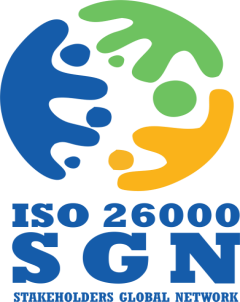 Mission:  to increase awareness of, and to promote the use of, ISO 26000 as an approach toward comprehensive sustainable development
Goals  
to raise awareness of social responsibility in accordance with ISO 26000, including those that are applying the UN Sustainable  Development Goals;
to remain as a link to ISO and to ISO member bodies, as the institutional memory of the development of ISO 26000; to build on this experience over time;
to promote ISO 26000 as a leading standard in regards to Social Responsibility worldwide, supporting awareness, distribution and usage;
 to advocate and implement Global Balance (involvement from Africa, Asia, Europe, Latin America, North America, Middle East, Oceania and Indigenous People) as an important part of multi-stakeholder involvement.
                          For more information: https://iso26000sgn.org
60
More about ISO, www.iso.org
The International Organization for Standardization (ISO) is an independent, non-governmental membership organization, and the world’s largest developer of voluntary International Standards, based on global and market relevance.
Founded in 1947, ISO now has more than 165 members, one per member country.  Members are National Standards Bodies (NSBs).  ISO’s Central Secretariat is based in Geneva Switzerland.  
ISO standards (now over 20,000) are designed to encourage international trade, safety and quality in creation and production of goods and services.
There are different types of ISO standards, e.g. specifications, measurement, guidance, assessment, processes and management systems.
ISO relates to sustainable development http://www.iso.org/iso/home/news_index/iso-in-action/sustainable_development.htm
61
The multi-stakeholder process for developing ISO 26000
ISO 26000 was internationally negotiated through ISO’s consensus method. The Working Group on Social Responsibility (WGSR)  involved over 450 representatives from 100 countries and 40 international organizations, and worked from 2005-2010 to produce ISO 26000.
Representatives were from six “stakeholder groups”:  Industry, Labour, Consumer, Government, NGO, and SSRO (service, support, research and other). 
Specific provisions were made to achieve balance between “developed” and “developing” country representation, and gender balance, including in the leadership.
Leadership of the entire process, and of separate committees within the Working Group, followed a “twinning” process:  representatives from a developing and a developed country shared leadership responsibilities. For the entire Working Group, leadership came from Brazil and Sweden (ABNT and SIS, the Brazilian and Swedish National Standards Bodies).   
Many participating countries replicated the international process through their national mirror committees. 
                                                                              www.iso.org/wgsr
62
Thank you for your interest in ISO 26000 !
This presentation  is licensed under Creative   
                                Commons

    Attribution-NonCommercial-ShareAlike     CC BY-NC-SA

     Others may remix, adapt, and build upon this work non-
     commercially, as long as they credit “Carolyn Schmidt – 
     unofficial revision and update of ISO 26000 Basic training 
     material ” and license their new creations under the identical 
     terms (ie non- commercial; share with attribution.)

    For more about how Creative Commons licenses work, see
https://creativecommons.org/licenses
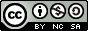 63